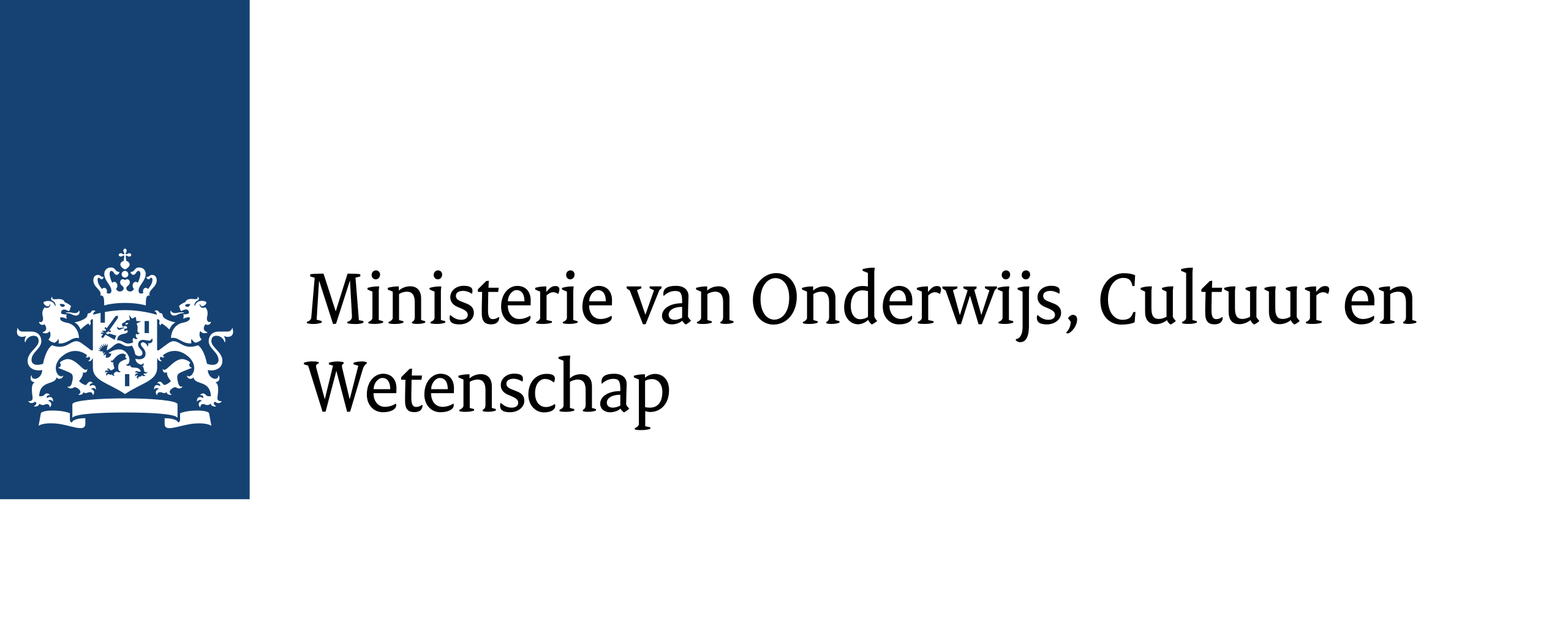 29 februari 2024
GOAB bijeenkomst
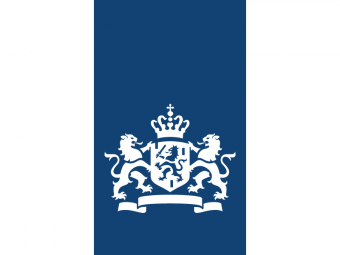 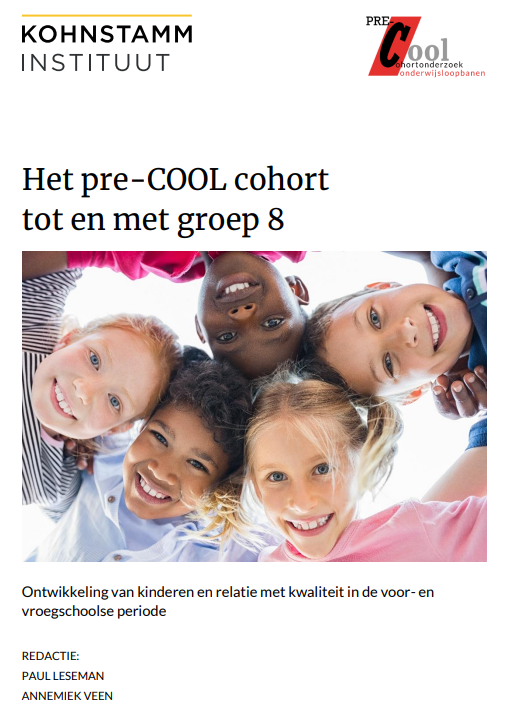 Asiel peuters
Voorschoolse educatie
Pre-COOL 
Gemeenten kiezen zelf hun doelgroep
Handreikingen
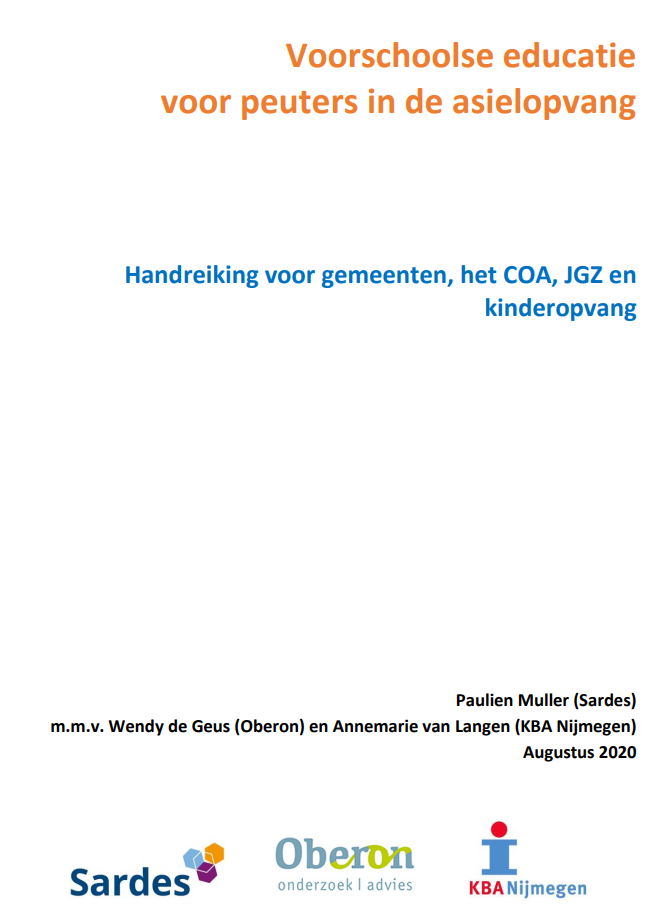 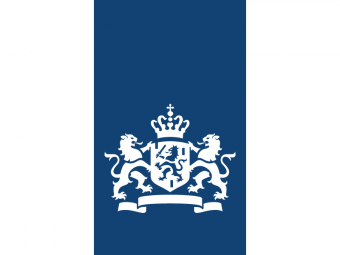 Financieringssystematiek
Sinds 2022 tellen de kinderen in de asielopvang mee in de GOAB-financiering. De CBS indicator is in 2022 aangepast voor deze kinderen. 
Het CBS berekent jaarlijks een onderwijsscore van elke gemeente op basis van alle kinderen in de leeftijd 2,5 tot 4 jaar die in de gemeente wonen.  Op basis hiervan wordt de gemeentelijke achterstandscore berekend.
De hoogte van de bekostiging hangt af van de onderwijsscore van de gemeente één jaar en twee jaar voorafgaand aan het betreffende kalenderjaar.
Dus voor 2024 wordt gekeken naar de onderwijsscore op basis van teldatum 1 februari 2022 en 1 februari 2023. 
Het totaal beschikbare budget staat vast. Dit budget wordt gedeeld door de helft van de som van de onderwijsscores van alle gemeenten gezamenlijk op de teldatum één jaar én twee jaar voorafgaand aan het betreffende kalenderjaar. Dit bedrag is het bedrag per eenheid onderwijsscore.
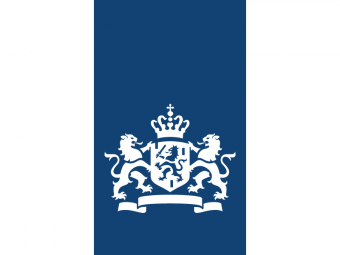 Financieringssystematiek – diverse vragen
Hoe werkt de snelle toename van aantallen asielzoekers door in de financiering? 
De bekostiging wordt bepaald op basis van de onderwijsscore op de teldatum één jaar voorafgaand aan het betreffende kalenderjaar en de score twee jaar voorafgaande aan het betreffende kalenderjaar. 

Betekent de spreidingswet ook iets voor de financiering? 
Nee, de spreidingswet verandert niets aan de financiering. 

Hoe zit het met de regeling voor peuters uit Oekraïne?
Voor Oekraïense peuters was er een specifieke SPUK in de periode augustus 2022 tot en met 31 december 2023.

Hoe zit het met de financiën bij zorgvragen en ondersteuning op de groep voor kinderen uit het azc?
Noodzakelijke zorg (voor GGZ of gedrag) voor 0-18 jaar valt onder jeugdhulp. Huisartsen, jeugdgezondheidszorgartsen kunnen daartoe verwijzen. 
Sinds 2019 ontvangt het COA geen financiering meer voor de jeugdhulp en draagt het COA ook geen verantwoordelijkheid voor deze zorg. 
De gemeente is verantwoordelijk voor het inkopen en financieren van jeugdhulp. Gemeenten ontvangen financiering uit het gemeentefonds voor kinderen die in de gemeente staan ingeschreven. Daarnaast wordt een lumpsum bedrag verdeeld over de gemeenten met een opvanglocatie.